Equinet Discrimination and poverty
Riga, 26 September 2017
Kat Steinfeld
Policy Officer
www.equineteurope.org
EU legislation
“In defining and implementing its policies and activities, the Union shall take into account requirements linked to the promotion of a high level of employment, the guarantee of adequate social protection, the fight against social exclusion, and a high level of education, training and protection of human health’”
Article 9, Treaty on the Functioning of the European Union  
 Article 21 of the Charter of Fundamental Rights prohibits discrimination on inter alia grounds of social origin and property
www.equineteurope.org
Discrimination based on poverty
20 European jurisdictions provide legal protection on grounds of
Social origin
Social status/position/condition/class
Wealth/income/property/economic situation/financial status 
Education 
Case work: some none, but in some jurisdictions up to 25% of cases on this ground
www.equineteurope.org
[Speaker Notes: The most recent comprehensive overview of equality legislation, prepared for the European Network of Legal Experts in gender equality and non-discrimination, shows that legislation in 20 of the 35 European countries provides protection against discrimination on a ground related to socio-economic status46. This compares to 18 of the 33 countries in the 2015 report. 

One more country introduced social status/position, etc. compared to 2015, and two more countries on wealth/income, etc. 

France banning discrimination on grounds of “social precarity” in employment, healthcare & housing. Senate had approved it in July 2017, chamber of deputies? 
Ireland proposed introducing socio-economic status as discrimination ground?]
Poverty and discrimination
Discrimination leading to poverty and social exclusion; 
Poverty and social exclusion increase risk of discrimination; 
Poverty and social exclusion contribute to under-reporting of discrimination 
Intersectionality
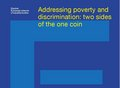 www.equineteurope.org
[Speaker Notes: In 2010, some equality bodies pointed to the symbolic importance of the ground and others pointed out that complaints, that under EU legislation would not be justiciable, can be handled. Equinet’s 2015 report evidences greater clarity among equality bodies. It notes advantages in that equality bodies implementing equal treatment legislation, that includes a ground of socio-economic status, are better placed to contribute to the protection and fulfilment of economic and social rights. It notes that such equality bodies are better placed to provide a non-discrimination foundation to economic and social rights51. It is noteworthy that, while the 2010 report found very little evidence of casework on the relatively new socio-economic grounds, in the 2015 report it appears that in many countries the ground has become more embedded and better understood by equality bodies and other legal practitioners and is beginning to show its value with increased and more comprehensive casework. 

Discrimination on the ground of socio-economic status is often combined with discrimination on other grounds, resulting in additional harm and social exclusion. As most legal systems are ill-equipped to deal with multiple and intersectional discrimination, this also means that less cases are taken on the socio-economic status ground, especially if jurisprudence on the other ground(s) is well-established. 

Intersectionality: 
In Northern Ireland, the introduction of a socio-economic status ground into equality legislation has been under discussion since 2004. The Equality Commission for Northern Ireland (ECNI) has not supported the introduction of this new ground in the legislation mainly as it considers that it would place a burden on the Single Equality Act and would shift the focus from disadvantaged groups to a more general level and to disadvantage per se. However, in the same review ECNI clearly highlights the link between poverty and inequalities faced by individuals protected under equality legislation and reports about its recommendations to stakeholders to take action against poverty and social exclusion experienced by a number of equality groups. This work does not only call attention to the 
Equality and Rights Alliance
Socio-economic status ground in practice
15
risk of equality groups experiencing poverty and social exclusion, but it also points to the effects of poverty on life chances and making it clear that socio-economic disadvantage can reinforce and increase inequalities associated with equality grounds.]
Equality Bodies’ work on poverty
Legal work on protected ground (14 jurisdictions)  
Measuring poverty
Monitoring access to rights 
Issuing Recommendations 
Building partnerships 
Mainstreaming?
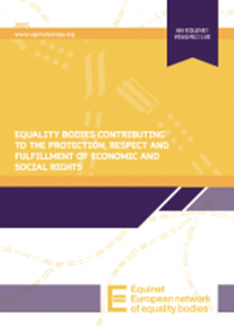 www.equineteurope.org
[Speaker Notes: The (network of legal experts) report looks into the grounds covered by the mandate of equality bodies and lists 14 equality bodies (compared to eleven in 2015) that cover a ground related to socioeconomic status. Seven equality bodies cover the ground of social origin (compared to five in 2015), seven equality bodies cover the ground of social status or similar, and three equality bodies cover the ground of education. Eleven equality bodies cover the ground of wealth or similar, compared to only six in 2015. This indicates a significant move across the EU towards extending the mandate of equality bodies to cover socioeconomic status grounds.

The number of cases received by equality bodies on this ground shows large variations, with some of them receiving no claims while others report that cases on this ground accounted for 25% of their casework. In 2010, casework on this ground was reported as most prominent in the fields of housing, education and the provision of goods and services, with less cases in the field of employment52. Equinet’s 2015 report lists cases from the field of employment, social services, public and private housing, healthcare and the social protection systems53. 

Socio-economic status as discrimination ground: 
Albania: “economic, education or social situation”
Belgium: “fortune”
Croatia: “property status” and “social status” 
Cyprus: “social descent”, “wealth”, “social class” 
Hungary: “social origin, property, birth” and “financial status” 
Latvia: “social status” 
Montenegro: “social origin” and “material status” 
Serbia: “financial status” 
Slovak Republic: “social origin” and “property” 

NEBs measuring the economic and social realities of different groups in society
Great Britain: How Fair is Britain? (2010); Is Britain fairer? (2015)
Belgium: Diversity Barometer (biennial)
Ireland: National survey on equality, diversity, non-discrimination and human rights (2015)
Latvia: report on risk of poverty (2012)
Slovakia: Research on poverty and social exclusion of older people (2008)

NEBs monitoring international human rights instruments and making submissions on their implementation, including economic and social rights.
E.g.: ICESCR; CRPD; CERD; CEDAW; CoE Framework Convention for the Protection of National Minorities. 

UK Equality and HR Commission submitted to UN Committee on ECOSOC & cultural rights in 2015 (fair financial decision-making in compliance w/public sector equality duty; access to health services; just & favorable conditions of work; concerns about restrictions of scope of legal aid in England & Wales). UNCESCR highlighted these concerns in its list of issues. 

Irish HR & Equality Commission submitted report to UN Committee on ECOSOC & cultural rights in 2015, to inform about IE’s progress under third periodic review. Highlighted effects of recession on certain groups (families, young people, women, Travellers, ppl w/disabilities/lower income), increased homelessness, access to health services, employment, education. State use wider social impact assessments. 

NI made submissions to UN Committee on the elimination of discrimination against women (2013: economic independence and decision-making), UN Committee on rights of persons with disabilities (2011: independent living, education, health, standard of living and social protection, participation in public and political life), UN Committee on elimination of all forms of racism (2011), Advisory committee to framework convention on protection of national minorities (2011), the European Commission against racism and intolerance (2015). 

Recommendations

Cyprus ministry of education introduced several  measures to prevent school drop-out of Roma children upon the recommendations of the Cypriot Commissioner for Admin & HR. Irish HR & Equality Commission also issued recommendations on education bill, including access for Traveller’s children. Equality Commission of NI responded to consultations by the government, including topics like budget, health, education, housing, welfare reform, and employment. Highlighted importance of avoiding “retrogression” of rights, instead promote “progressive realization” of these rights. Czech government amended education bill upon Czech defender’s recommendation in 2014, to prioritize the mainstream education of pupils with special educational needs. (Most such pupils were Roma, leading to segregation.) Serbian Commissioner for Protection of Equality submitted a bill for constitutional check, as it indirectly discriminated women in the public sector, forcing them into earlier retirement (60 years of age, rather than 65 as for men). HU Commissioner for Fundamental Rights published report on raids on Roma settlements in Miskolc without legal basis: violated right to privacy of these persons. 

Partnerships
Accredited by University College Dublin in 2015, and the first students will start in September 2016. Targeted at those working in civil and public admin, gov’t departments & state authorities. Relevant also for wider audience (NGOs, trade unions, educators). Also had e-learning course for front line staff on equality in public services. (Particularly relevant given that a lot of discrimination takes place in public services like health, education, and Delivered special course for teacher educators, who are involved in training secondary school teachers in order for these to mainstream HR into their curricula and address contemporary equality & HR issues into their teaching practice. But Greek ombudsman developed a network with more than thirty partners to promote and assist Roma in accessing the labor market. 

Longstanding experience with mainstreaming equality issues and with equality impact assessments
Northern Ireland: public sector equality duty was used to express concerns about the potential impacts of a welfare reform in 2011.]
Case study: gender pay gap & pension gap
Connection between poverty and discrimination
Intersectionality 
Recognized in the European Pillar of Social Rights
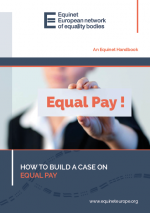 www.equineteurope.org
Equinet follow up
Equinet conference 2018
Discrimination and poverty: two sides of the same coin 
Connect to SDGs, European Pillar of Social Rights, Europe 2020
Address intersectional discrimination
www.equineteurope.org
References
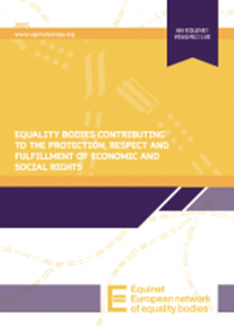 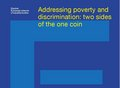 www.equineteurope.org
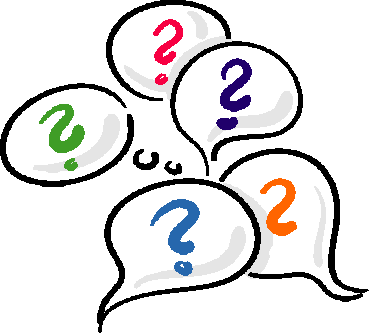 Thank you for your attention! Any questions?
EquinetEurope

EQUINET SECRETARIAT
138 Rue Royale / Koningsstraat 
B-1000 Brussels, Belgium
Tel: +32 (0)2 212 3182
info@equineteurope.org
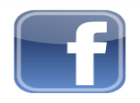 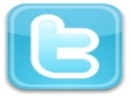 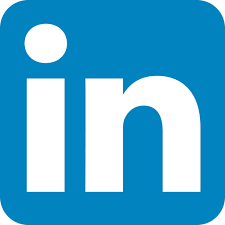 www.equineteurope.org